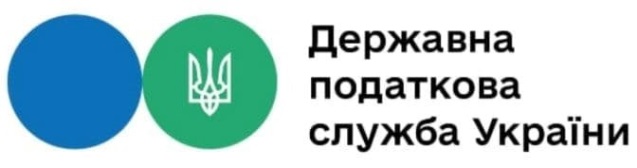 Після надходження податкової накладної та/або розрахунку коригування до ДПС України в автоматизованому режимі здійснюється їх розшифрування та проводяться перевірки, зокрема:
відповідності податкової накладної та/або розрахунку коригування затвердженому формату (стандарту)
1
чинності кваліфікованого електронного підпису, порядку його накладення та наявності права підписання посадовою особою платника податку таких податкової накладної та/або розрахунку коригування
2
перевірки згідно із пунктом 12 
Порядку ведення Єдиного реєстру податкових накладних, затвердженого постановою Кабінету Міністрів України від 29 грудня 2010 року № 1246
3
дотримання вимог, установлених п. 192.1 ст. 192 та п. 201.10 ст. 201 ПКУ
наявності помилок під час заповнення обов’язкових реквізитів відповідно до п. 201.1 ст. 201 ПКУ
4
наявності суми ПДВ відповідно до пп. 2001.3 і 2001.9 ст. 2001 ПКУ (для податкових накладних та/або розрахунків коригування, що реєструються після 1 липня 2015 року)
5
6
факту реєстрації/зупинення реєстрації/відмови в реєстрації податкової накладної та/або розрахунку коригування з такими ж реквізитами
наявності підстав для зупинення реєстрації податкових накладних та/або розрахунків коригування
7
Слайд 1
Форма (формат, розмір), за якою подаються письмові пояснення/скарги на рішення комісії та копії документів при зупиненні реєстрації податкової накладної/ розрахунку коригування в ЄРПН
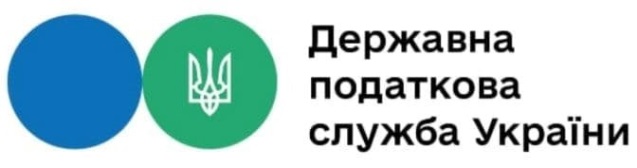 1
3
2
НОРМАТИВНО-ПРАВОВА БАЗА
Порядок прийняття рішень про реєстрацію/відмову в реєстрації податкової накладної/розрахунку коригування в Єдиному реєстрі податкових накладних, затверджений наказом Міністерства фінансів України від 12.12.2019 № 520 та зареєстрований в Міністерстві юстиції України 13.12.2019 за № 1245/34216 

Порядок зупинення реєстрації податкової накладної/розрахунку коригування в Єдиному реєстрі податкових накладних, затверджений постановою Кабінету Міністрів України від 11 грудня 2019 року № 1165 «Про затвердження порядків з питань зупинення реєстрації податкової накладної/розрахунку коригування в Єдиному реєстрі податкових накладних»
Повідомлення про подання пояснень та копій документів щодо податкових накладних/розрахунків коригування, реєстрацію яких зупинено (код форми J/F 13126)
в електронному вигляді у форматі ХМL
Скарга щодо рішення про відмову в реєстрації податкової накладної/розрахунку коригування в Єдиному реєстрі податкових накладних (код форми (J/F 13132)
у форматі 
PDF, PNG або JPG
Копії підтверджуючих документів до документів довільного формату (файлів), які додаються до Повідомлення/Скарги (файлів не більше 100 шт., до 2 Мб кожний)
Слайд 2